Linux Bilgi Alma Sistemi
Dr. Cengiz Güngör
1
Linux Yardım Dökümanları
«help» (--help, -h) Özet, parametrelerin anlamı
Kullanımı: cp --help
«man» Kullanım dökümanı ve örnekler
Kullanımı: man cp

Yukarıdaki komutları kullanarak bir komut hakkında yardım alabilir ve kullanabileceğimiz parametreleri görebiliriz.
2
Örnek ‘- -help’: Tüm bilgiyi döker, çıkar
> cp --help
Usage: cp [OPTION]... [-T] SOURCE DEST
  or:  cp [OPTION]... SOURCE... DIRECTORY
  or:  cp [OPTION]... -t DIRECTORY SOURCE...
Copy SOURCE to DEST, or multiple SOURCE(s) to DIRECTORY.

Mandatory arguments to long options are mandatory for short options too.
  -a, --archive                same as -dR --preserve=all
      --attributes-only        don't copy the file data, just the attributes
      --backup[=CONTROL]       make a backup of each existing destination file
  -b                           like --backup but does not accept an argument
      --copy-contents          copy contents of special files when recursive
  -d                           same as --no-dereference --preserve=links
  -f, --force                  if an existing destination file cannot be
                                 opened, remove it and try again (this option
                                 is ignored when the -n option is also used)
  -i, --interactive            prompt before overwrite (overrides a previous -n
                                  option)
3
Örnek ‘man’: Yön tuşları, boşluk, enter ile etkileşimlidir. Esc ve Q ile çıkılır.
> man cp
CP(1)                            User Commands                           CP(1)

NAME
       cp - copy files and directories

SYNOPSIS
       cp [OPTION]... [-T] SOURCE DEST
       cp [OPTION]... SOURCE... DIRECTORY
       cp [OPTION]... -t DIRECTORY SOURCE...

DESCRIPTION
       Copy SOURCE to DEST, or multiple SOURCE(s) to DIRECTORY.

       Mandatory  arguments  to  long  options are mandatory for short options
       too.

       -a, --archive
              same as -dR --preserve=all

       --attributes-only
              don't copy the file data, just the attributes
4
Donanım bilgileri
Aşağıdaki komutu terminal üzerinden çalıştırarak donanım listesine ulaşabilirsiniz.
 	> sudo lshw -short 
Daha detaylı çıktı için;
	> sudo lshw 
‘lspci’ PCI bilgileri içindir. (uzun bir liste)
5
Donanım bilgileri
CPU hakkında bilgi almak için (Makine 8 çekirdek imiş) :
> cat /proc/cpuinfo
processor       : 0
vendor_id       : GenuineIntel
cpu family      : 6
model           : 79
model name      : Intel(R) Xeon(R) CPU E5-2620 v4 @ 2.10GHz
stepping        : 1
microcode       : 0xb000012
cpu MHz         : 1200.000
cache size      : 20480 KB
physical id     : 0
siblings        : 16
core id         : 0
cpu cores       : 8
. . .
6
Donanım bilgileri
CPU sanal çekirdek sayısı hakkında bilgi almak için, aşağıdaki komutun kaç satır döndürdüğüne bakılır:
Bu makinede 16 satır döndü…

> cat /proc/cpuinfo | grep cores
cpu cores       : 8
cpu cores       : 8
cpu cores       : 8
cpu cores       : 8
cpu cores       : 8
. . .
7
Bellek Bilgileri
Sistemin ne kadar bellek miktarına sahip olduğunu aşağıdaki komut ile öğrenebilirsiniz.
Bu makinede 64GB varmış.
-m yerine –h derseniz GB olarak verir.

 > free -m
         total   used   free shared  buff/cache   available
Mem:     64134   1674    682   3238       61777       58697
Swap:    32191     36  32155
8
Disk Bilgileri
Sistemdeki fiziksel ve sanal diskler için
	> sudo fdisk –l
  demeniz yeterlidir.
Sistemdeki disklerin boş kısımları ‘df’ (disk free) komutuyla öğrenilir.
	> df




root (yani / kısmı) önemli %66 doluymuş.
Aynı komutu ‘df –h’ olarak çağırırsak, K,M,Gbyte olarak listeler.
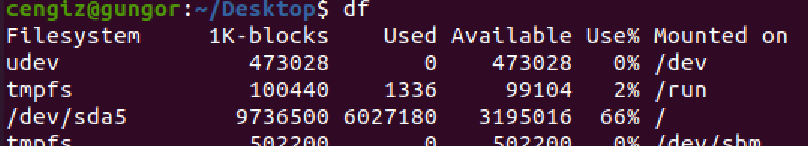 9
Dosya Boyutları
‘du dizin’ komutuyla o dizinde bulunan bütün dosyaları ve onların boyutlarını görebiliriz.
‘du –h’ parametresi ile kullanıldığında ise aynı dosyaları KB, MB ve GByte cinsinden görebiliriz.
‘du –sh /etc/passwd’ gibi bir komutla bir dosyanın boyutunu öğrenebiliriz.
4.0K    /etc/passwd  sonucu döndü.
10
Kullanıcı hakkında bilgi almak
‘finger’ komutudur, kurulu değilse kurunuz.
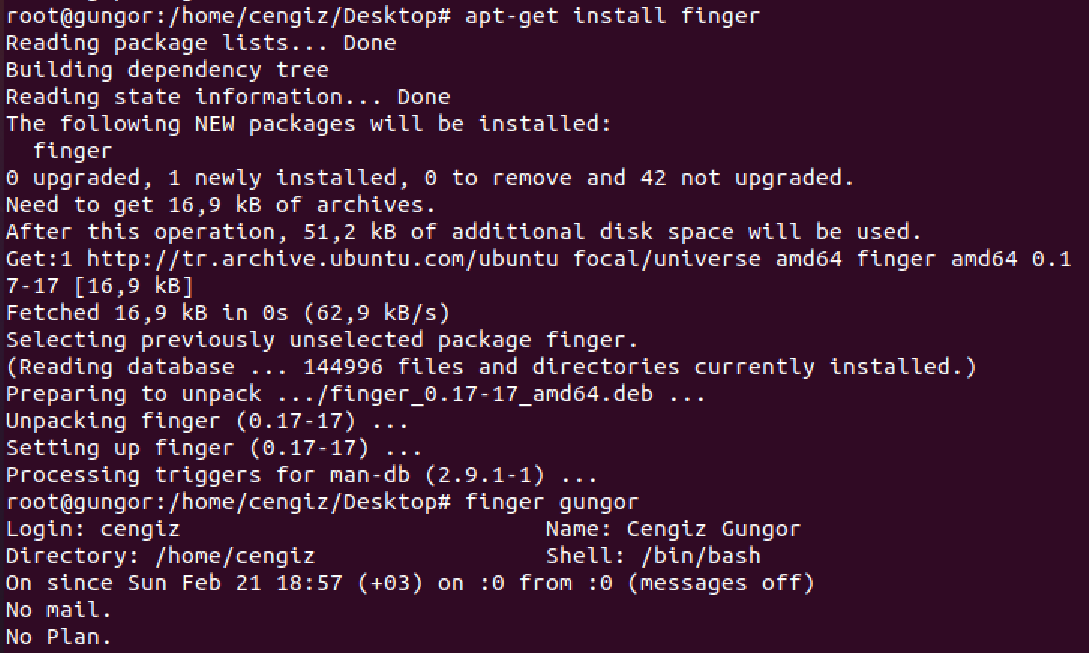 11
Kullanıcı Bilgileri
Last ile son aktiviteler görülüyor.
> last
gungor   pts/1        78.164.205.10    Mon Feb 22 03:52   still logged in
gungor   pts/0        78.164.205.10    Mon Feb 22 03:40   still logged in
gungor   pts/0        78.164.205.10    Sun Feb 21 18:25 - 20:38  (02:12)
gungor   pts/0        78.164.205.10    Sun Feb 21 12:17 - 15:10  (02:53)
. . .
12
Kullanıcı Bilgileri
uptime ile son reboottan beridir toplam aktiviteler görülüyor.
> uptime
 04:10:24 up 139 days, 15:03,  5 users,  load average: 0.00, 0.01, 0.05
İnceleme sonucu bir kullanıcıyı sistemden atmak mı lazım oldu?
‘userdel’ komutu ile bir kullanıcıyı sistemden silebiliriz ama dosyaları saklanır. 
‘userdel -r <kullanıcı ismi>’ ile hem kullanıcı hem de o kullanıcının dosyalarını silebiliriz.
13
Süreçler hakkında bilgiler (canlı)
‘top’ komutu canlı olarak süreçleri verir.
Ctrl-C ile çıkılıyor.
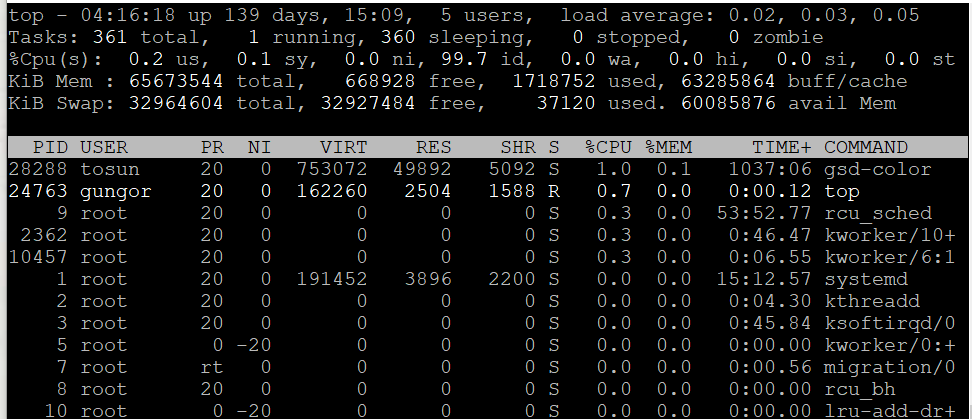 14
Süreçler hakkında bilgiler
‘ps’ komutu çalışan süreçlerimizi verir.




Eğer bir süreç çakılırsa (2199 mesela), terminalden, o da mümkün değilse başka makineden root olup şu komutla sonlandırın.
Burada -9 : "Send signal" demektir.
> kill -9 2199
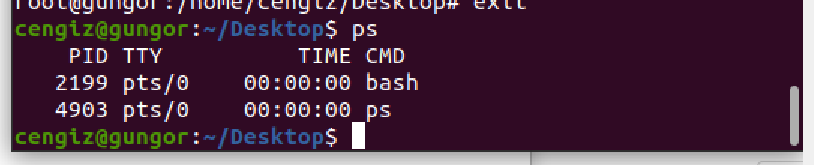 15
Çalışma seviyeleri
Linux sistemlerde programların çalıştığı seviyeler vardır
Bunlar genellikle dağıtımlar tarafından tekrar belirtilir ama en çok kullanılan çalışma seviyeleri aşağıda verilmiştir.
0:	Sistemin hiç bir servisinin çalışmadığı ve kapatma   	işlemlerinin başladığı seviye.
1: 	Tek kullanıcılı çalışma seviyesi. Sistem bakımı için 	kullanılabilir.
2: 	Çok kullanıcılı çalışma seviyesi
3: 	Ağ destekli çok kullanıcılı çalışma seviyesi
4: 	Bu çalışma seviyesi kullanılmaz.Kullanıcı tarafından özel 	olarak tanımlanabilir.
5: 	GUI çalıştığı seviye.
6: 	Sistemi yeniden başlatma(reboot) seviyesi.
16
Sistemi kapatmak
‘init’ komutuyla 0. çalışma seviyesine geçiş yapabiliriz. (init 0)
‘shutdown -h now’ komutuyla da sistemi kapatabiliriz.
Ya da now+30 (30dk) gibi zaman ekleyebiliriz.
‘halt’ komutunu kullanarak da sistemi kapatabiliriz
17
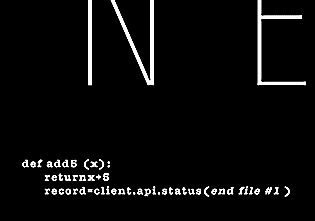 > shutdown -h now
18